Franklin Square Elementary Middle School
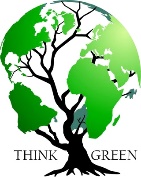 Franklin Square Elementary Middle School
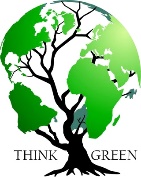 Franklin Square Elementary Middle School
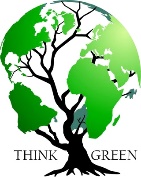 Franklin Square Elementary Middle School
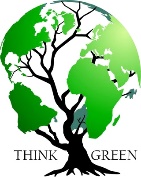 Franklin Square Elementary Middle School
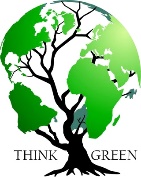